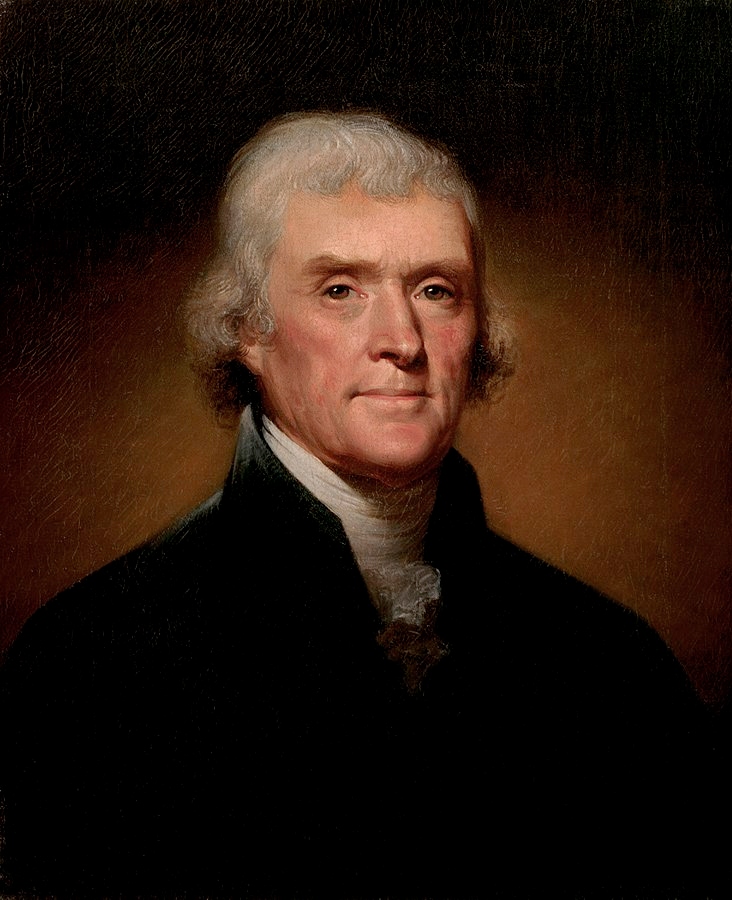 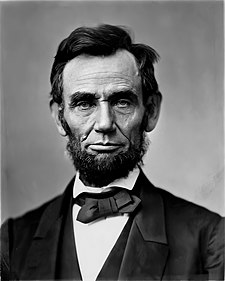 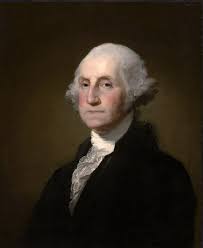 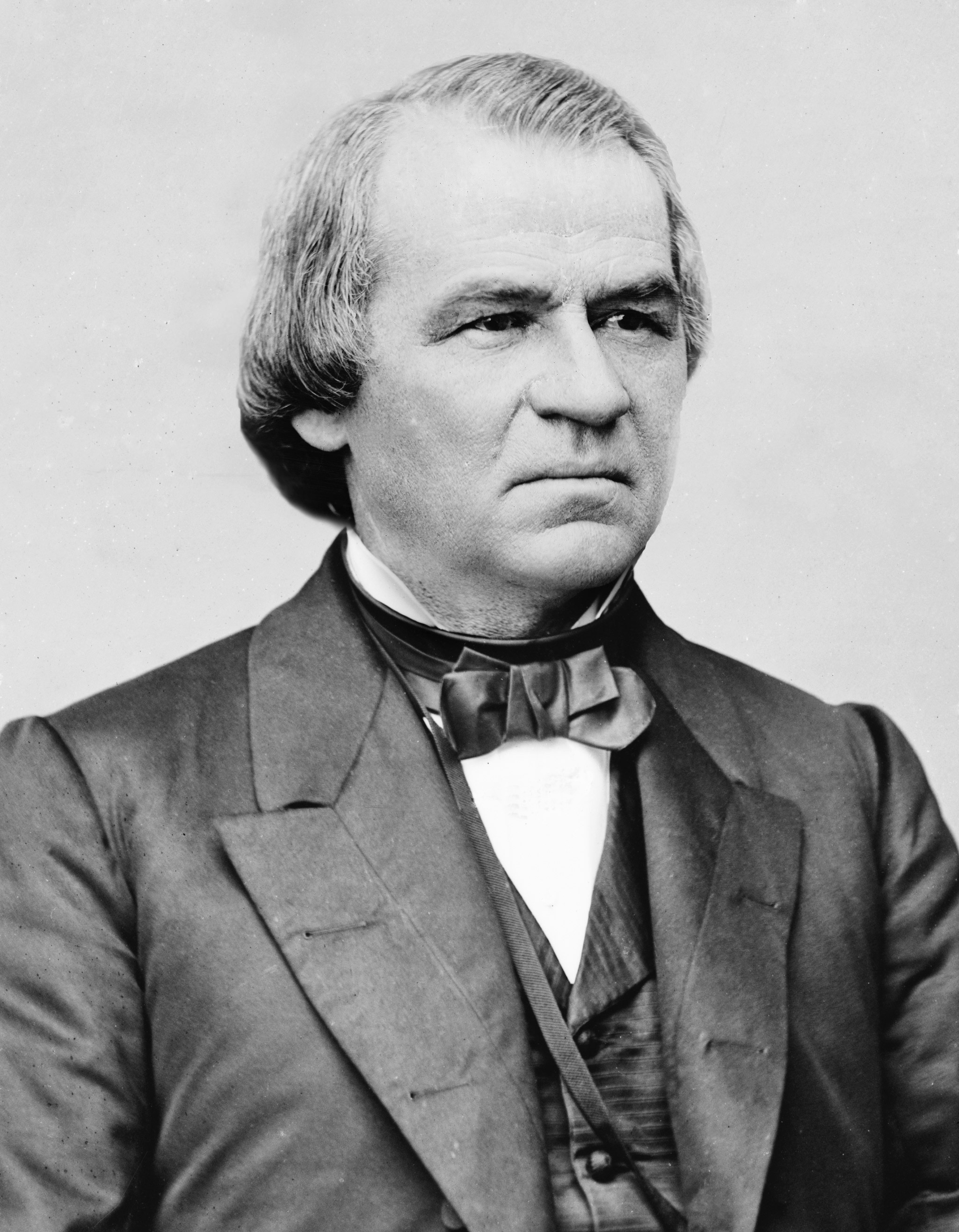 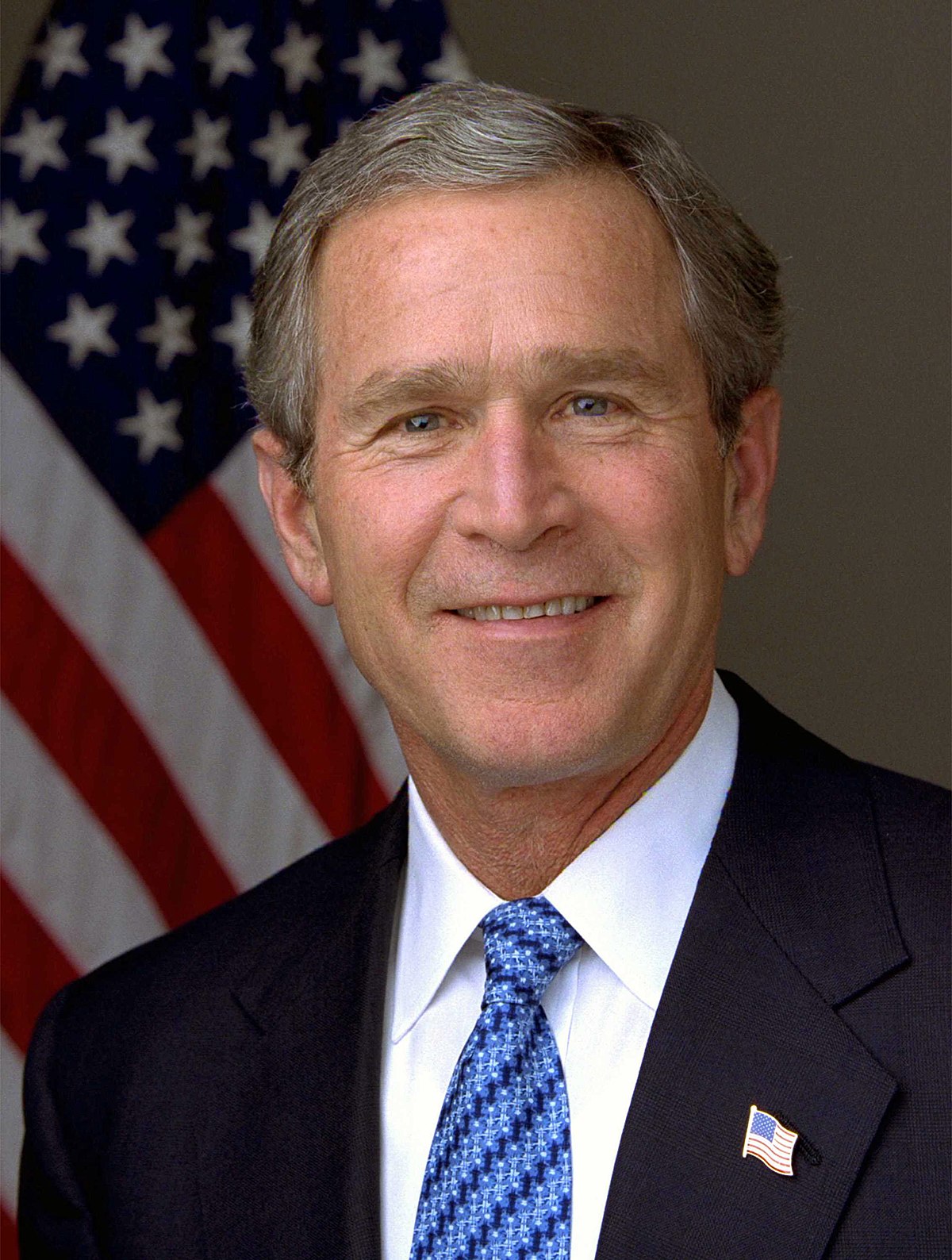 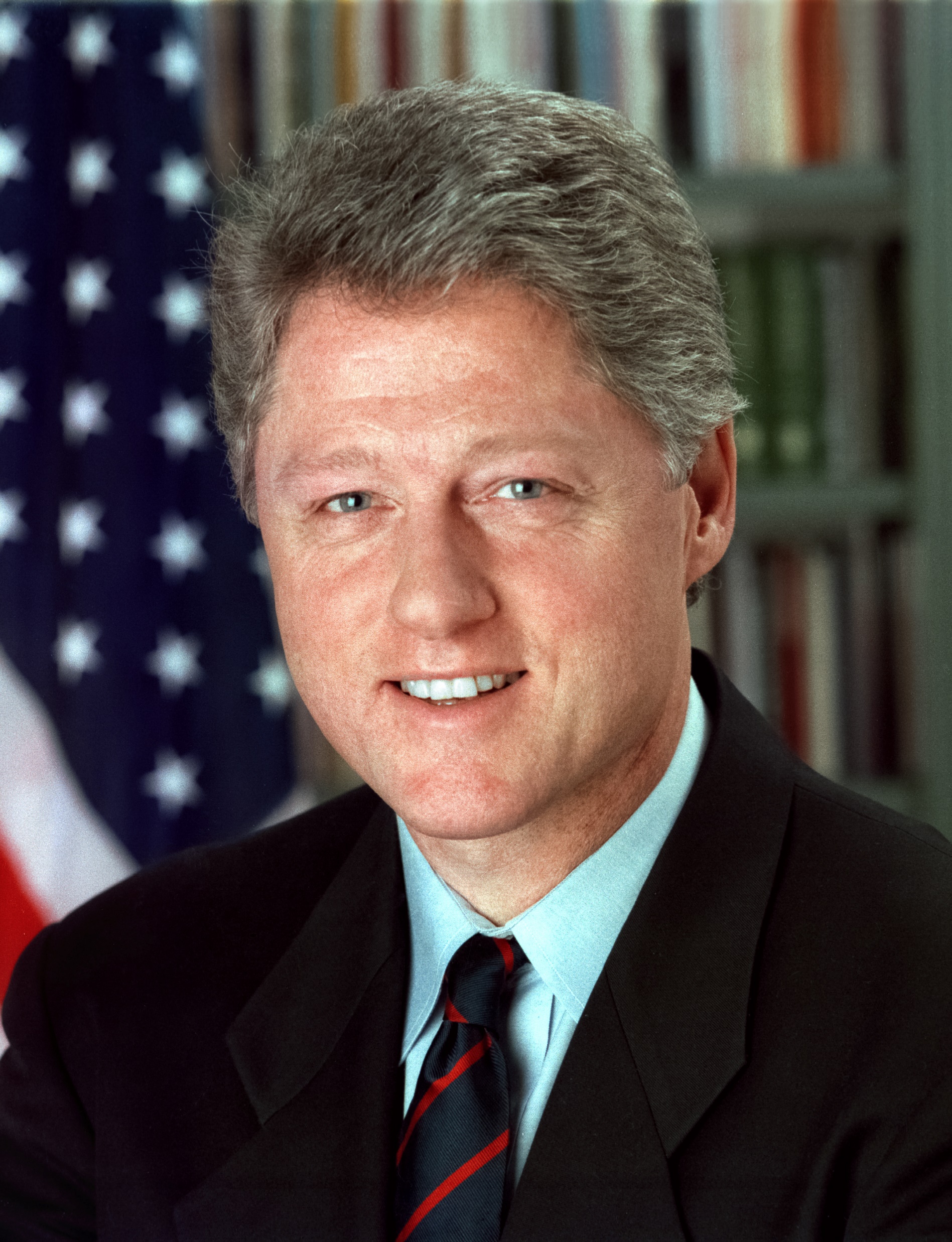 Americký volební systém
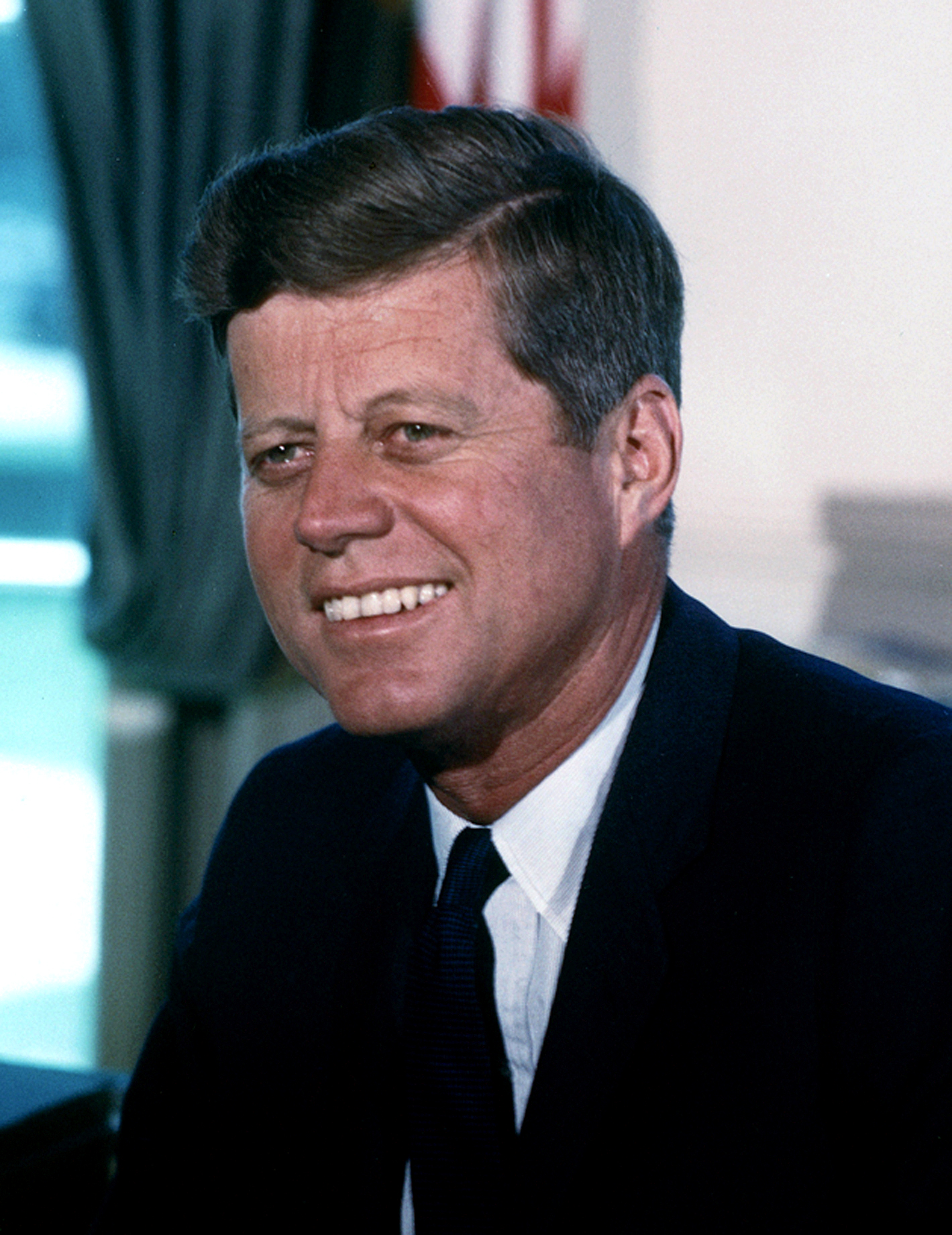 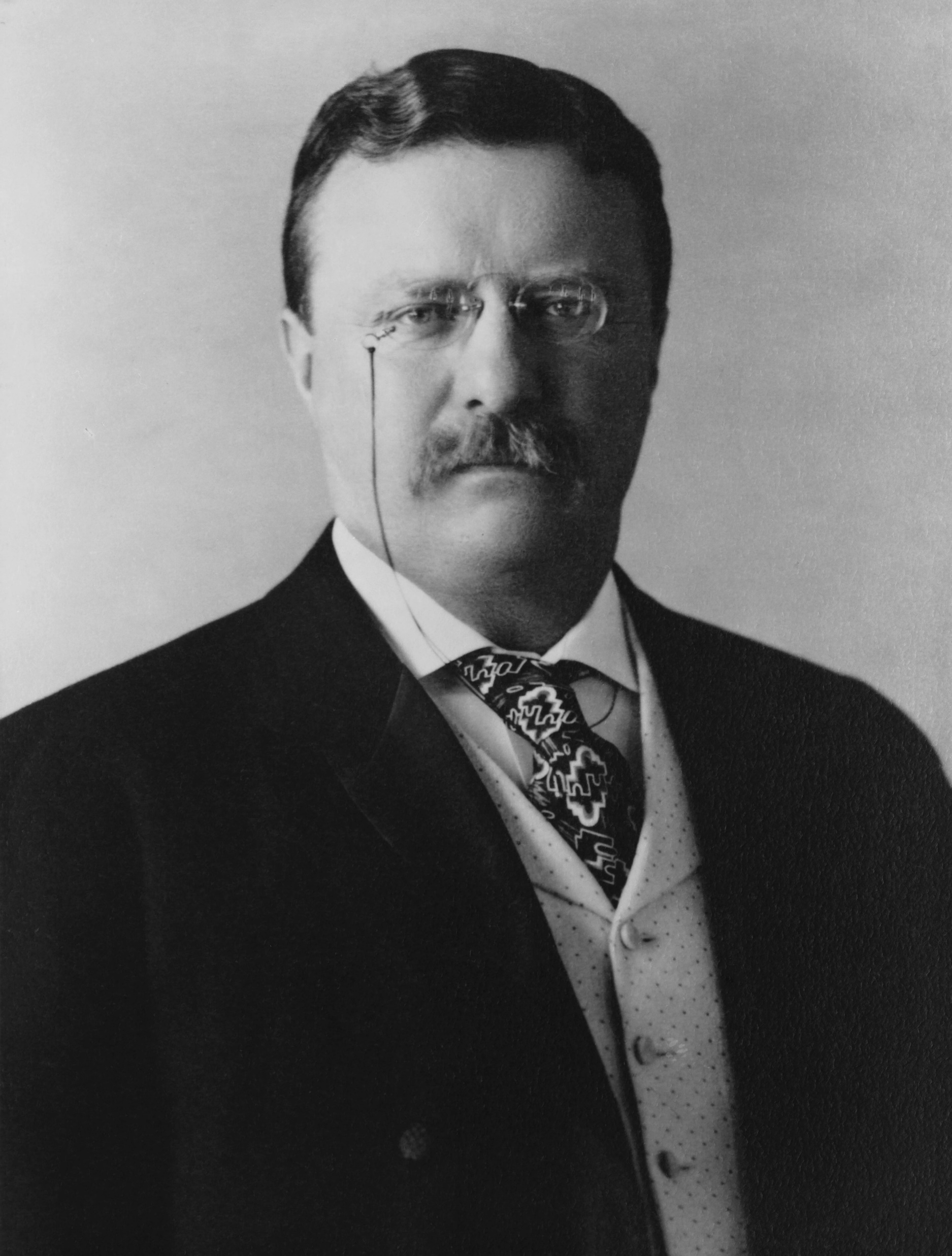 Mgr. Tadeáš Řehulka
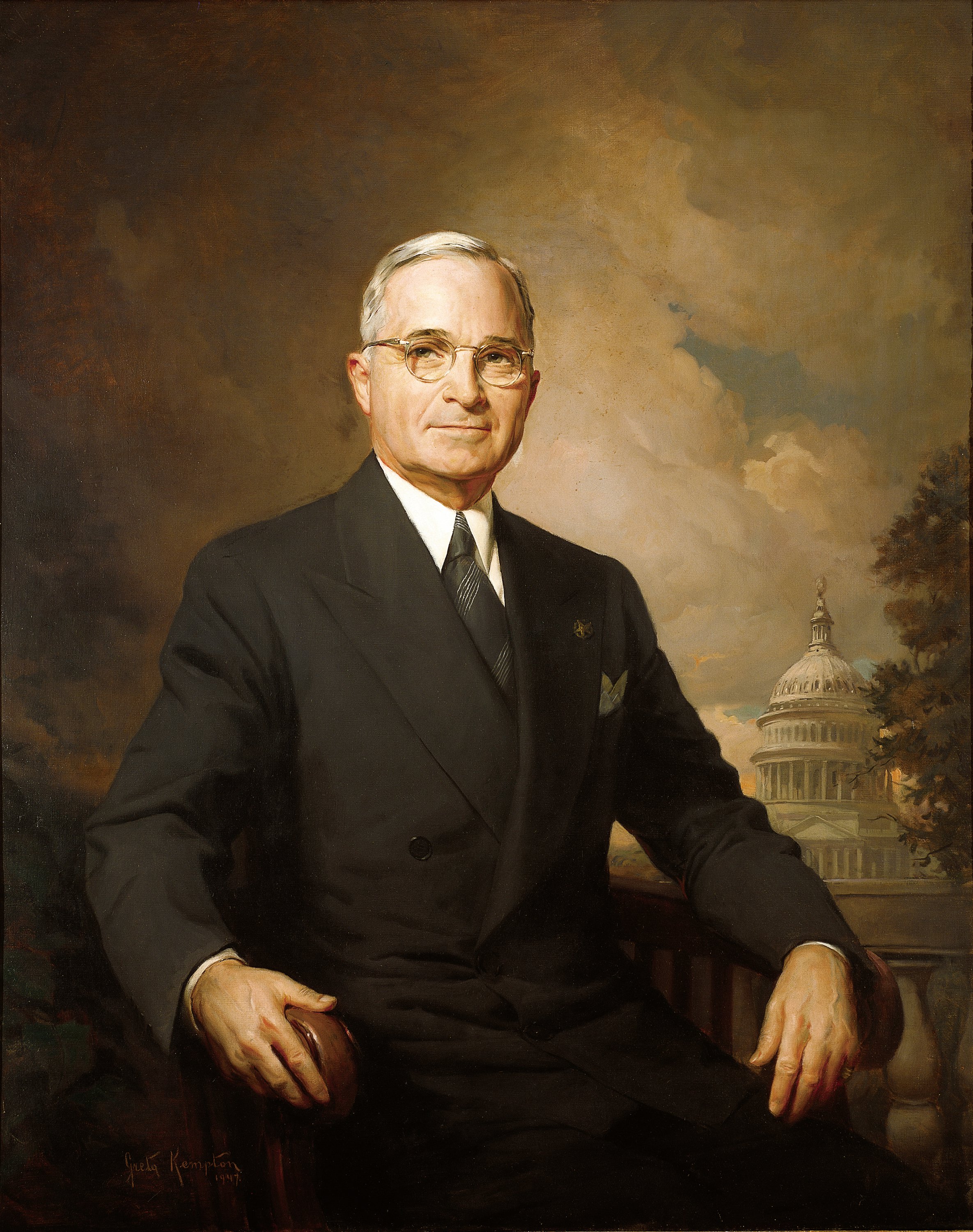 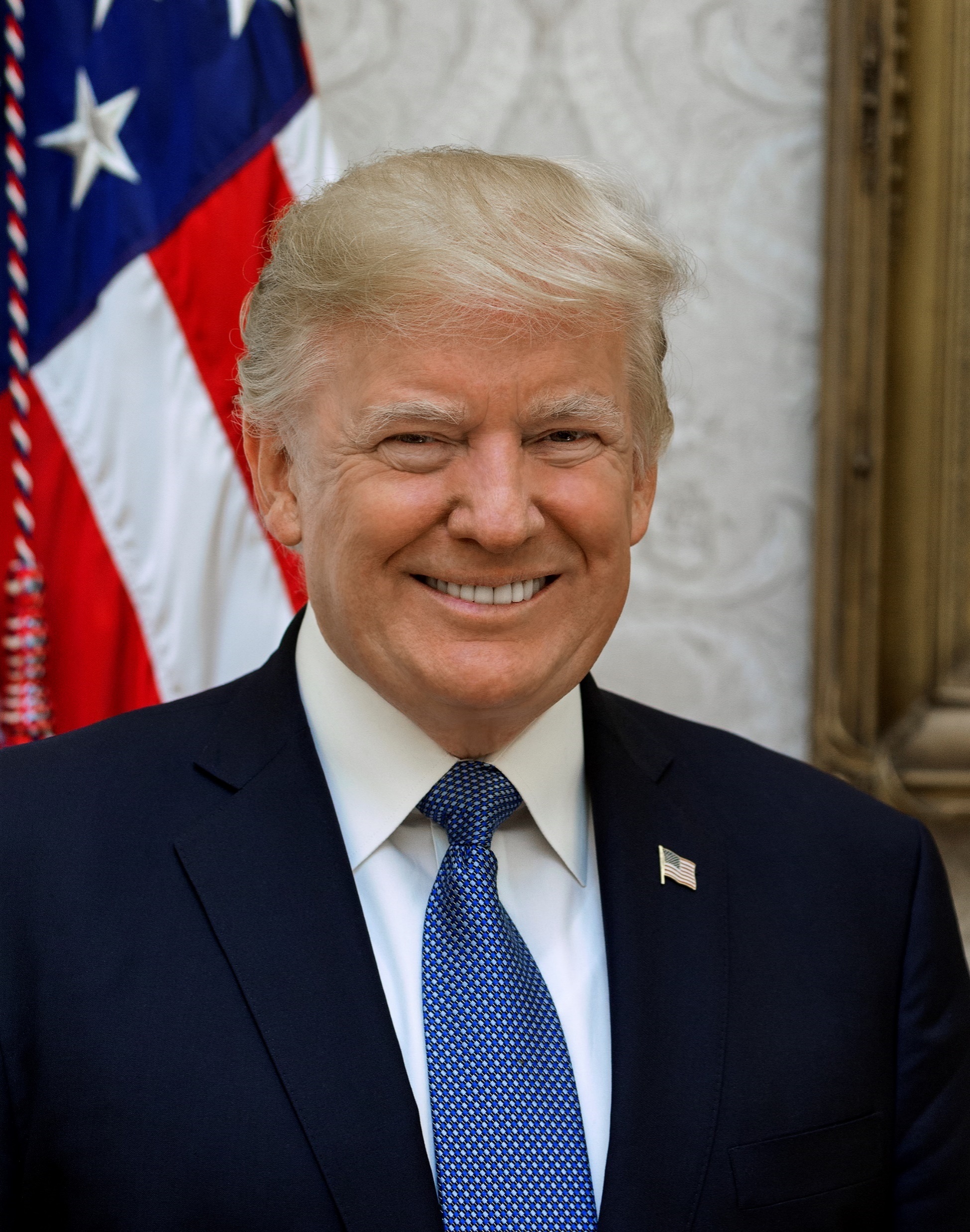 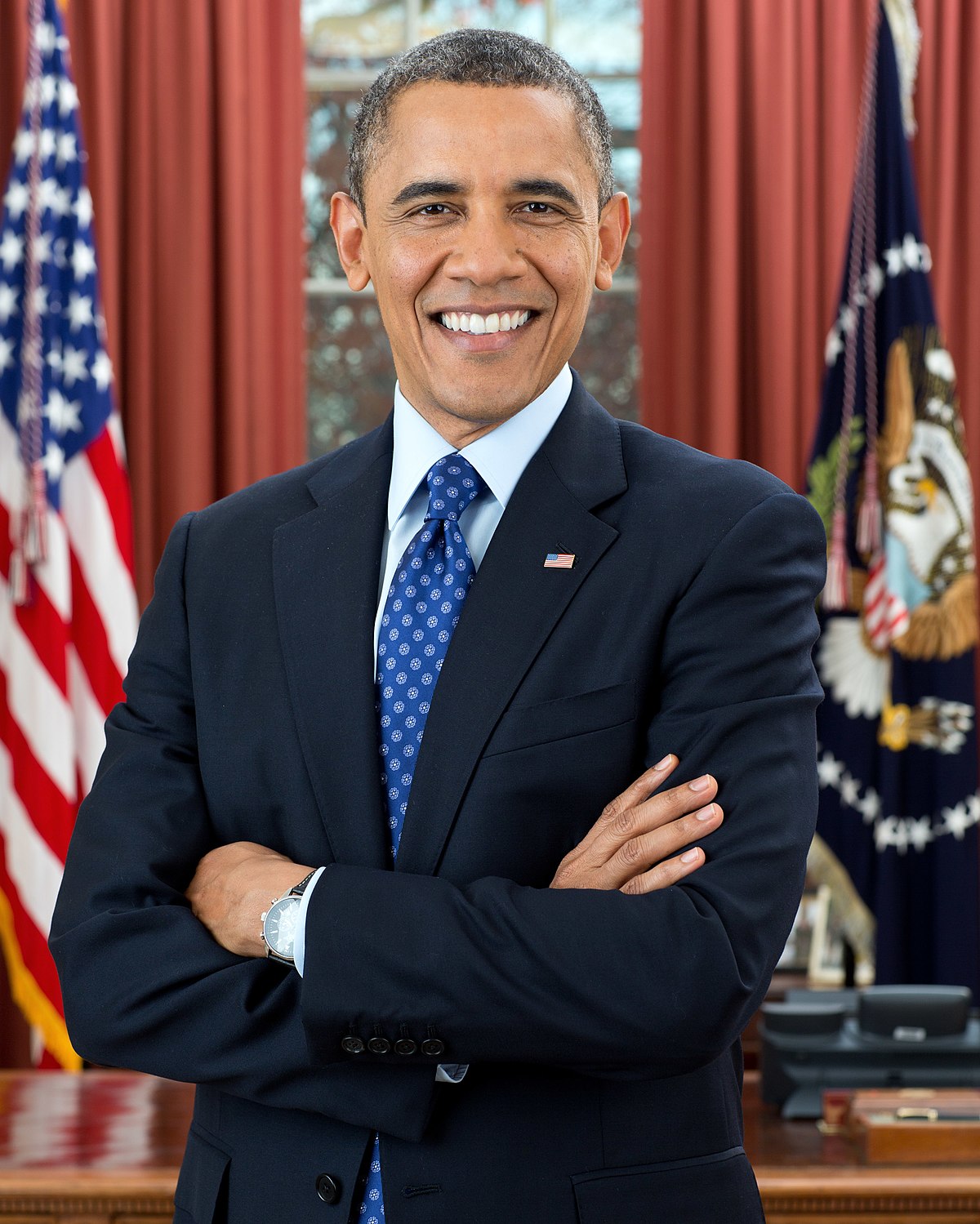 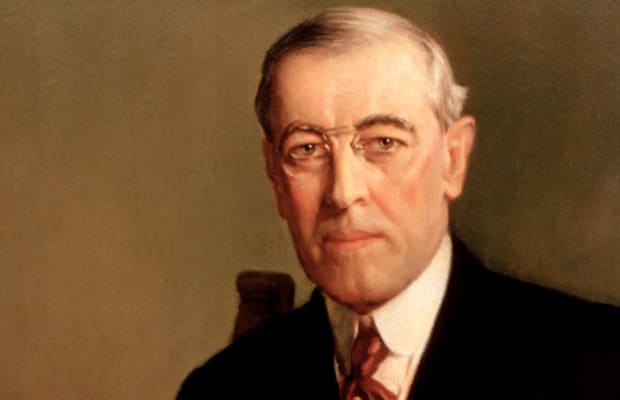 Politický systém
každý stát má svou vládu (50 + okres Columbia) = v čele guvernér
každý stát = moc výkonná, zákonodárná (horní a dolní komora) a soudní
Senátoři 4 roky, poslanci 2 roky, guvernér (přímo) 4 roky
výkonná moc = prezident, zákonodárná (Kongres) = Sněmovna reprezentantů a Senát, moc soudní = Nejvyšší soud (nezávislý)
vláda: prezident, viceprezident a 15 ministerstev (jmenuje prezident a schvaluje Senát)
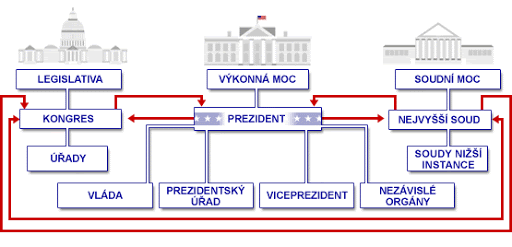 Politický systém
Kongres: přímá volba, Sněmovna reprezentantů – 435 členů (zástupci států podle počtu obyvatel), Senát – 100 členů, 1 stát = 2 senátoři (6 let)
Výbory v Kongresu: v čele předseda, schválení zákonů -> komora
Jmenuje soudce a určuje jejich počet (Senát)
Nejvyšší soud – 13 odvolávacích soudů – 94 okresních – státní – federální – zvláštní soudy
Soudci: mohou rušit federální i státní zákony, nemohou být odvoláni (Nejvyšší soud)
Nejvyšší soud: 9 soudců (nelze odvolat, pouze ústavní žaloba)
Capitol - Kongres
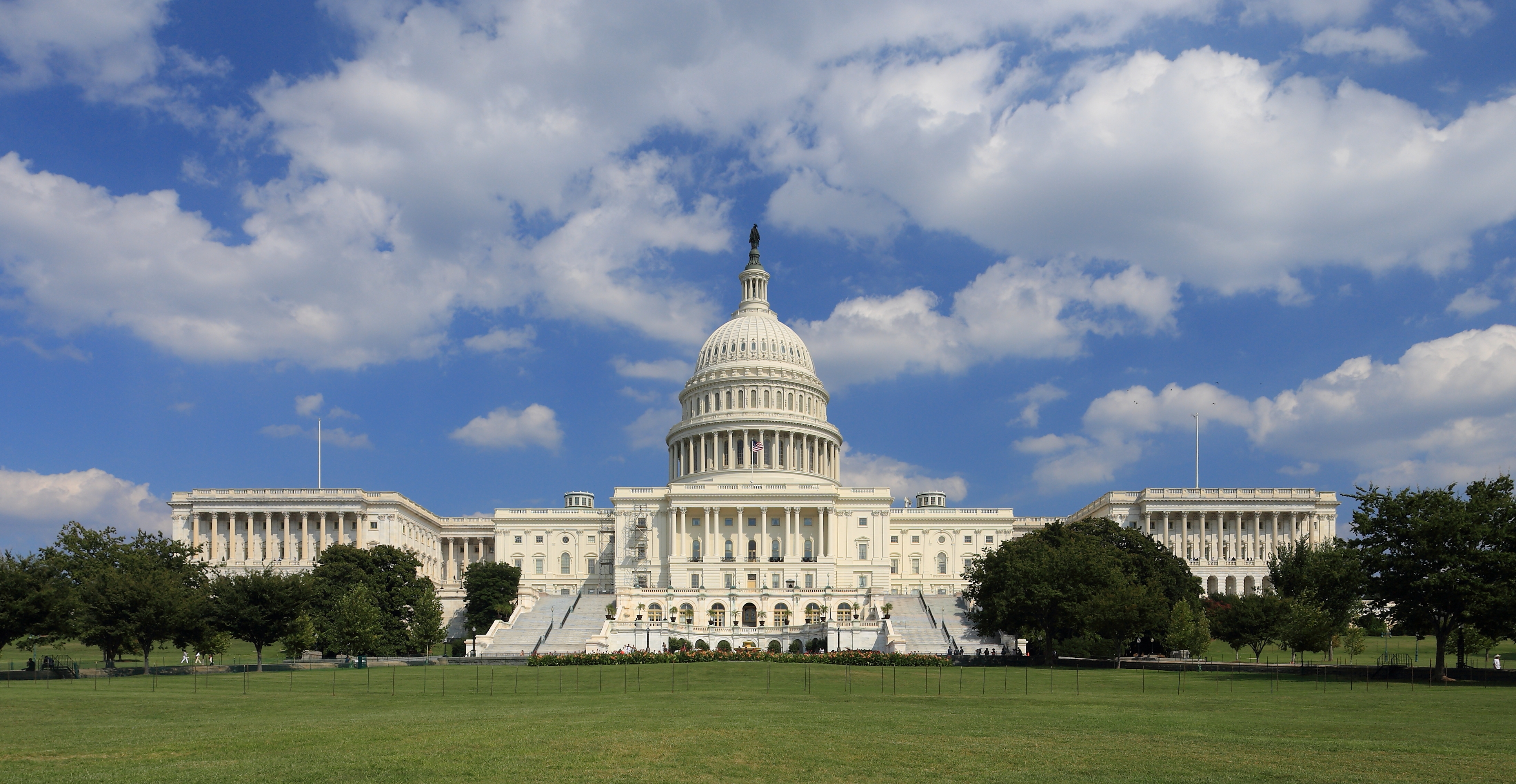 The White House - Prezident
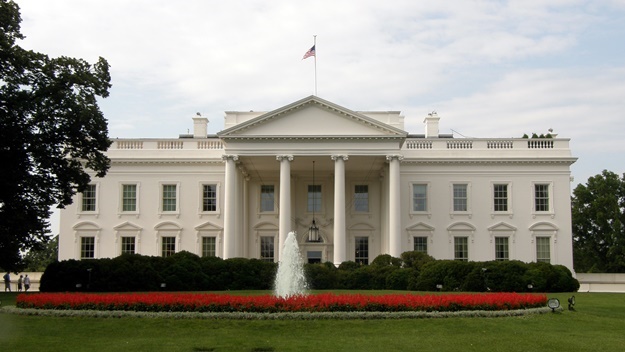 Prezident USA
Výkonná moc
Práva zakotvena v druhém články Ústavy (sám nebo se souhlasem)
Sám: vrchní velitel ozbrojených sil, hodnosti důstojníkům, milost a amnestie, výkonná moc, jmenuje do nižších funkcí a odvolává z funkce
Souhlas Senátu: uzavírá smlouvy, jmenuje vyslance, soudce a vysoké funkcionáře
Souhlas Kongresu: schvaluje zákony (může vetovat zákony, ale zároveň je kontrolován)
Prezident USA
Prezidentský úřad – poradci a asistenti, 25 úřadů (Vládní úřad pro řízení a rozpočet, Rada pro otázky národní bezpečnosti atd.)

Neodvolatelný – smrt, neschopnost vykonávat úřad či usvědčení z velezrady, úplatkářství či trestných činů (impeachment)
Viceprezident USA
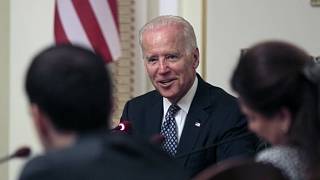 Druhá nejvyšší funkce výkonné moci
Volen s prezidentem
Předsedá Senátu USA – dohlíží na průběh, ale nemá hlasovací právo
Předsedá společnému zasedání obou komor
Jedním ze 4 členů Rady pro otázky národní bezpečnosti
Nezpůsobilost prezidenta (smrt, odvolán) – vykonává funkci
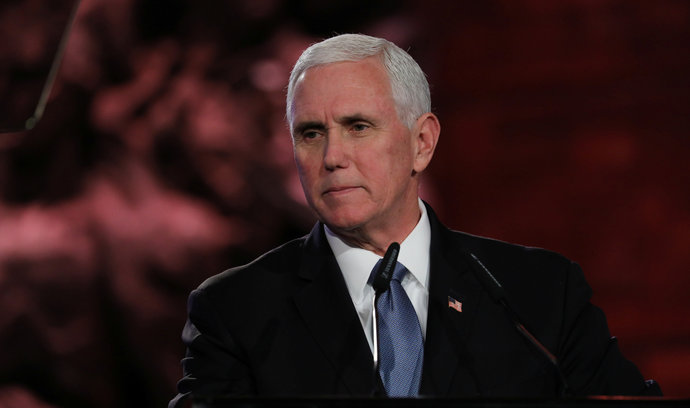 Podmínky voleb amerického prezidenta
Americký občan
Narozen na území USA
V den přísahy 35 let
14 let bydlí na území USA
Stejné podmínky i pro viceprezidenta
Úterý po prvním listopadovém pondělí
Každé 4 roky
Nesmí být zvolen víc než 2x
Podmínky voleb amerického prezidenta
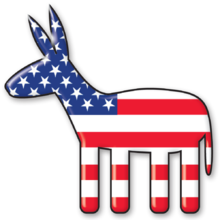 Kandidát Demokrat nebo Republikán (posledních 100 let)

Oznámení kandidatury 2 roky před volbami

Kdokoli kdo vybral příspěvky alespoň 5000 dolarů

Volební týmy (dobrovolníci)
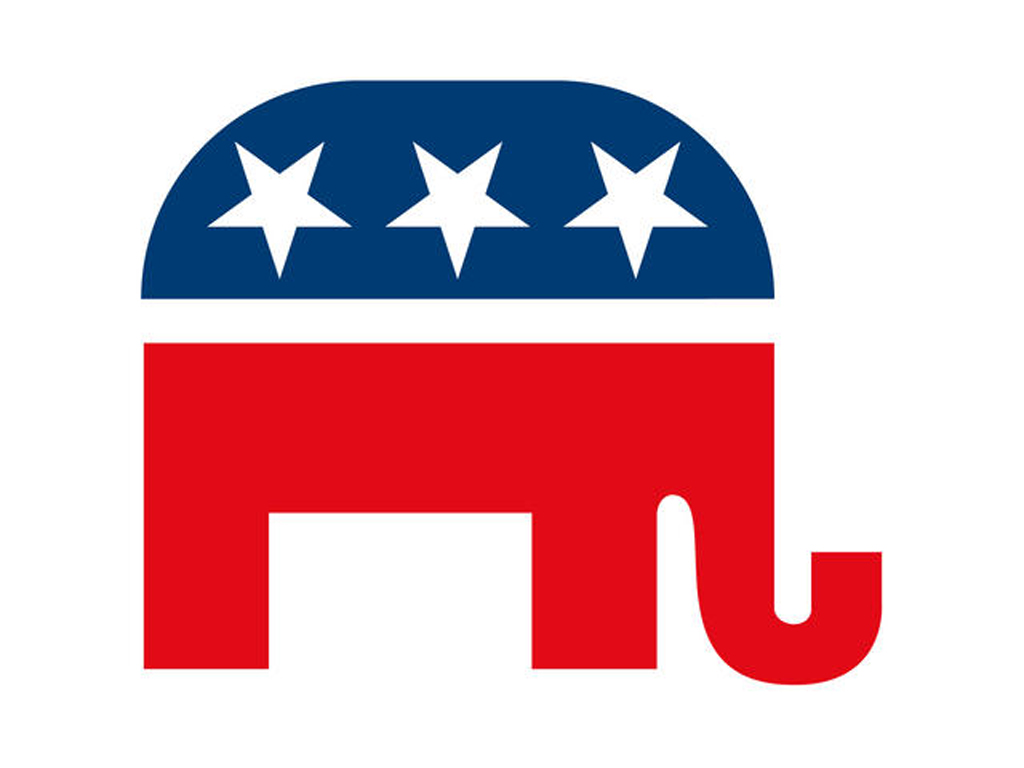 Kampaň před primárkami
Dostat se do širšího povědomí

Vybudování organizace (manažer, právníci, účetní, tisk. mluvčí atd.)

Získat finanční prostředky – 5000 dolarů (1 příspěvek >250 dolarů)

Za kampaň nesmí utratit víc než 20,2 milionů dolarů

Zvolit si strategii – současný prezident bude hájit co udělal a protikandidát kritizovat (zvolit cílovou skupinu)
Primární volby
Z množství kandidátů strany se vybere 1, kterého zvolí sbor volitelů na celonárodním sjezdu strany
Od ledna do června
Klasické volby pro registrované voliče dané strany (18 let)
Všichni voliči, pouze členové strany nebo všichni voliči, jež nejsou členy druhé strany
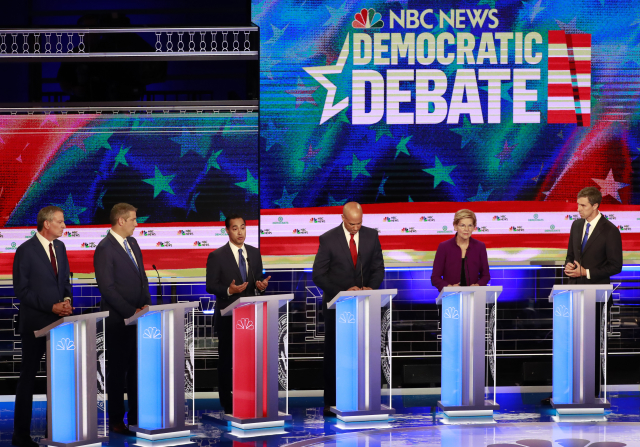 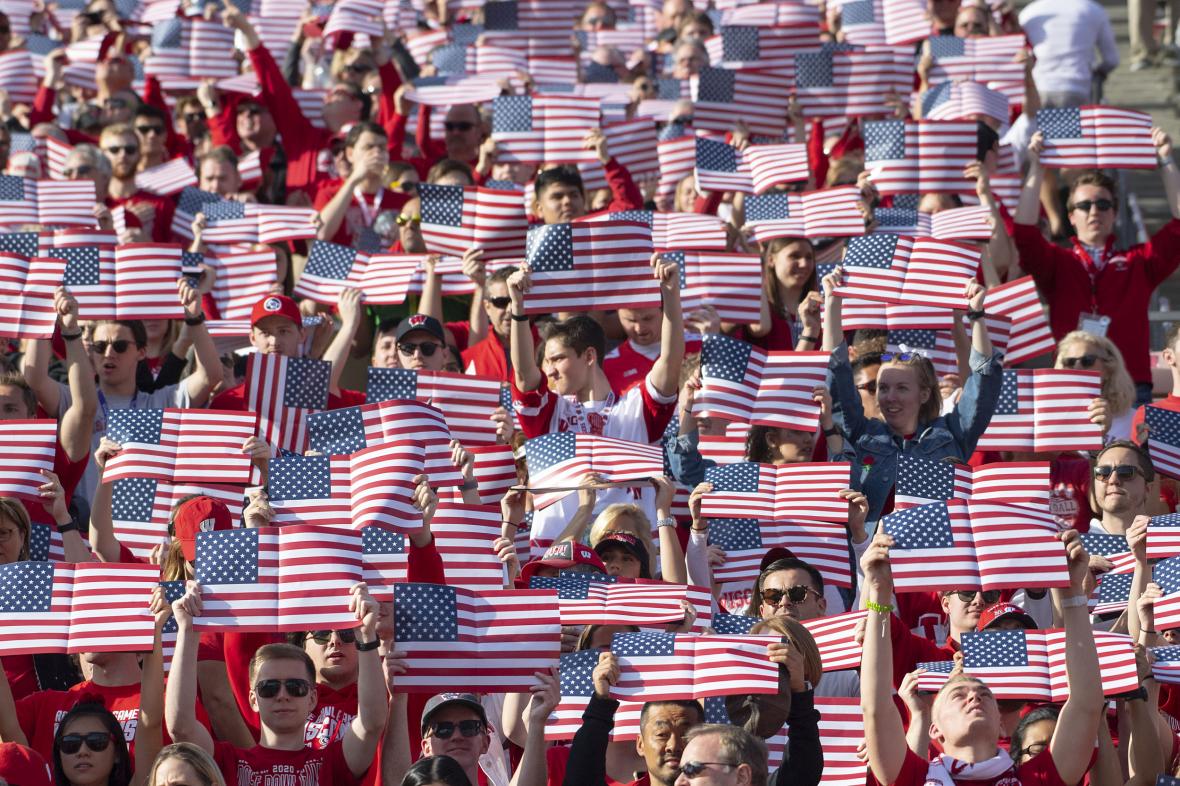 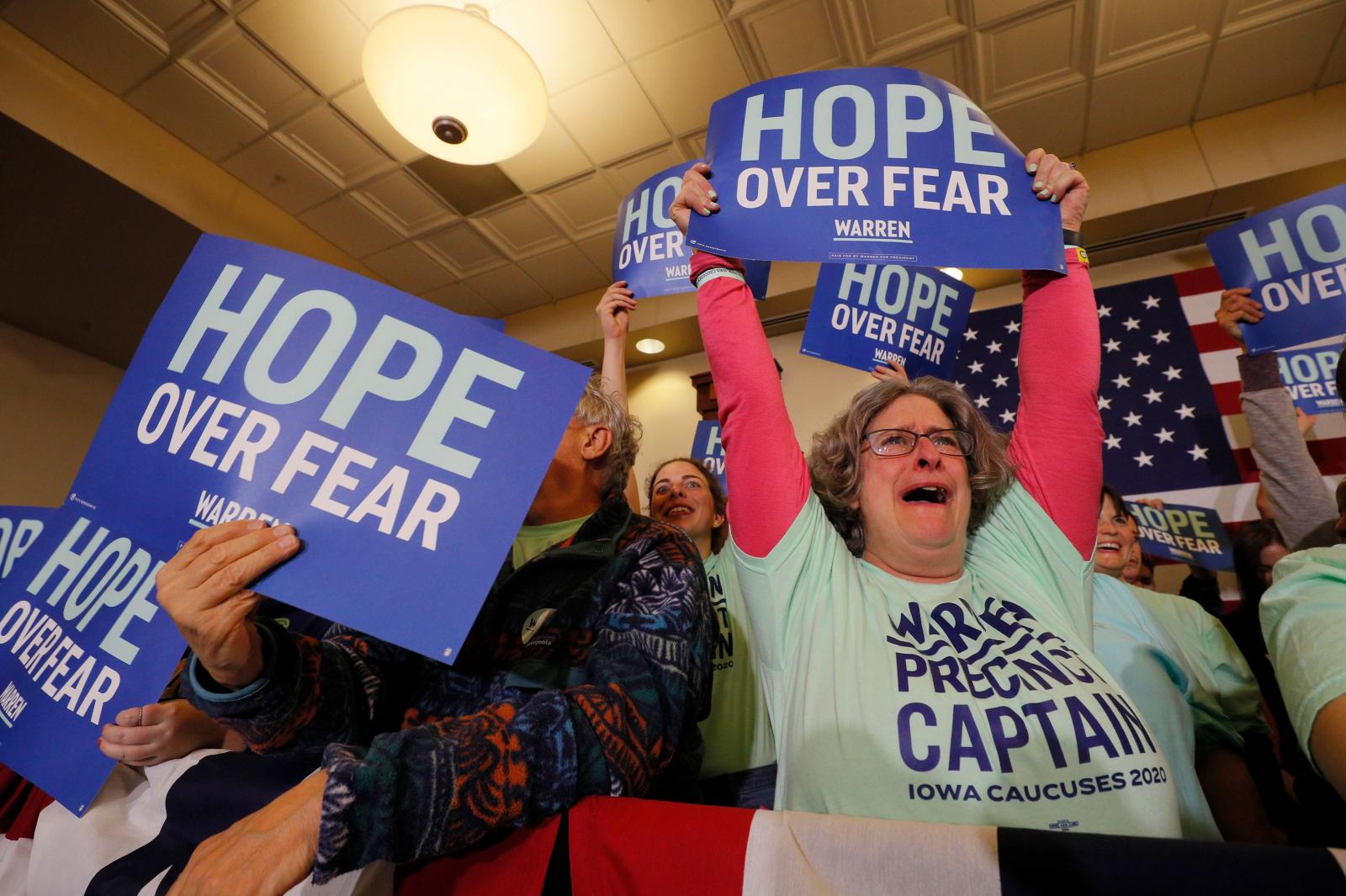 Primární volby
Demokratická strana – proporční systém (rozdělení volitelů podle počtu hlasů)
Republikánská strana – „vítěz bere vše“
Některé státy (Iowa, Aljaška, Minnesota) – caucusy=volební shromáždění (přebíhání po hale a přesvědčování)
1. volební shromáždění v Iowě
1. primární volby New Hampshire – velká pozornost, analýza, předpovědi
Březnové super úterý (Super Tuesday)
Proti stávajícímu prezidentovi se tradičně nestaví kandidát
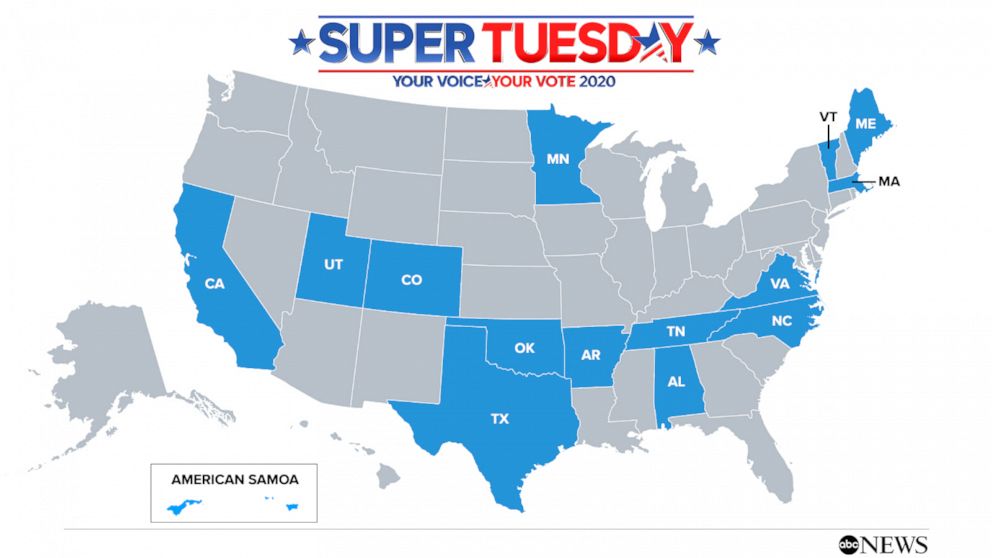 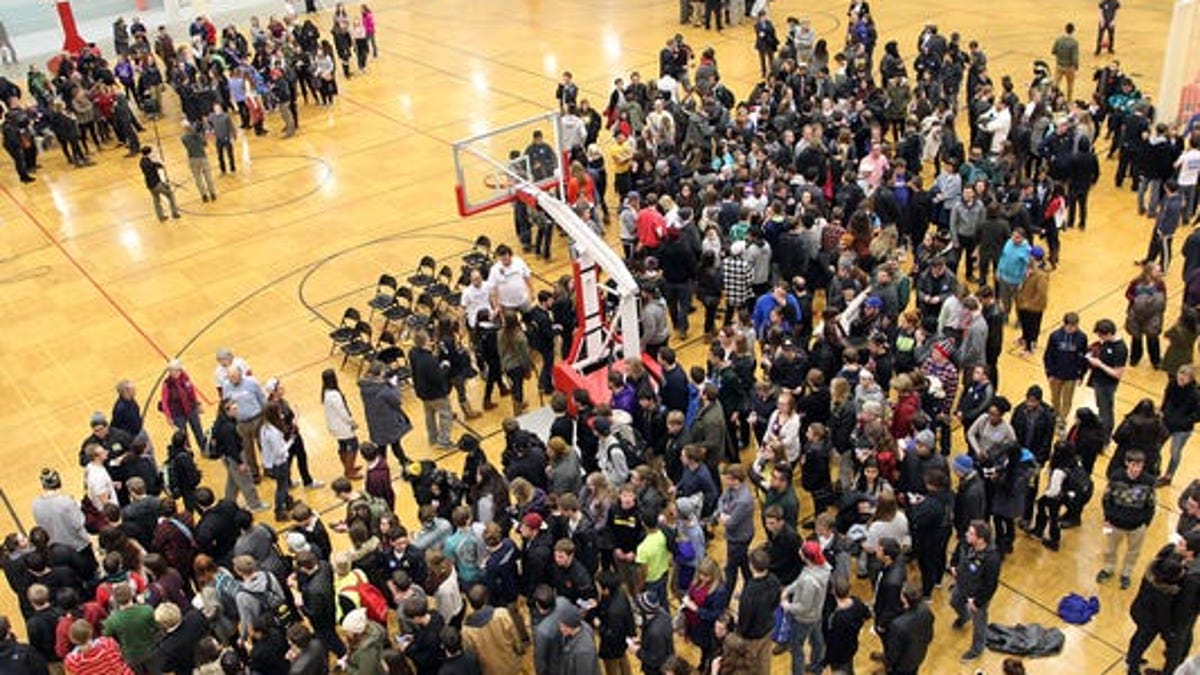 Konventy
Potvrzují vítěze z primárek jednotlivých stran
První sjezd pořádá opoziční strana
Účastní se jich delegáti z jednotlivých států
Pro každou stranu stačí většina hlasů delegátů pro kandidaturu
Nominace kandidáta na prezidenta a viceprezidenta
Projednává se program, volby a příprava předvolební kampaně
„lovci hlav“ – zpracovávají váhající
Počet delegátů podle počtu obyvatel daného státu
Viceprezident=jiná část země, jiné náboženské či ideologické vyznání než prezident (vyváženost kandidátky)
Kampaň před všeobecnými volbami
Kratší volební kampaň, ale náročnější
Boje v nerozhodnutých státech (Nevada, Arizona, Ohio, Pensylvánie, Iowa, Wisconsin, Michigan, Minnesota, Georgia, Sev. Karolína)
Poradní týmy vytvářejí image a strategii kampaně
Využití televize, sociálních sítí (Twitter), každý den projevy
Každý den se dostat do večerních zpráv
4 televizní debaty (zkoumáno každé slovo)
2. debata mezi viceprezidenty
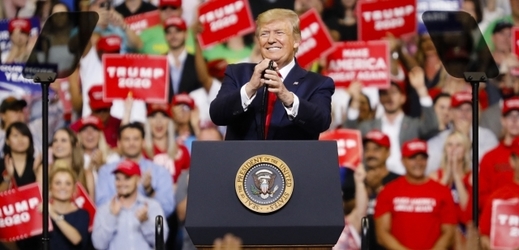 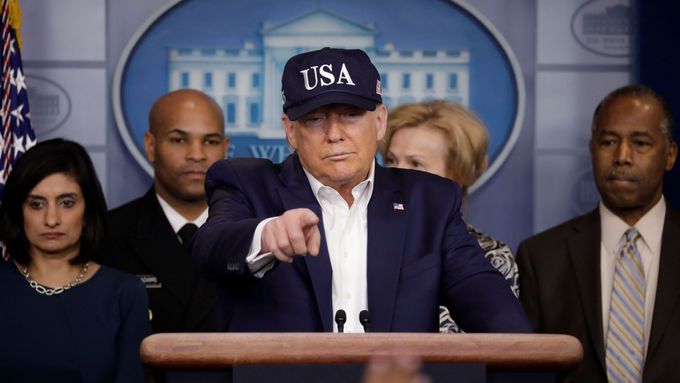 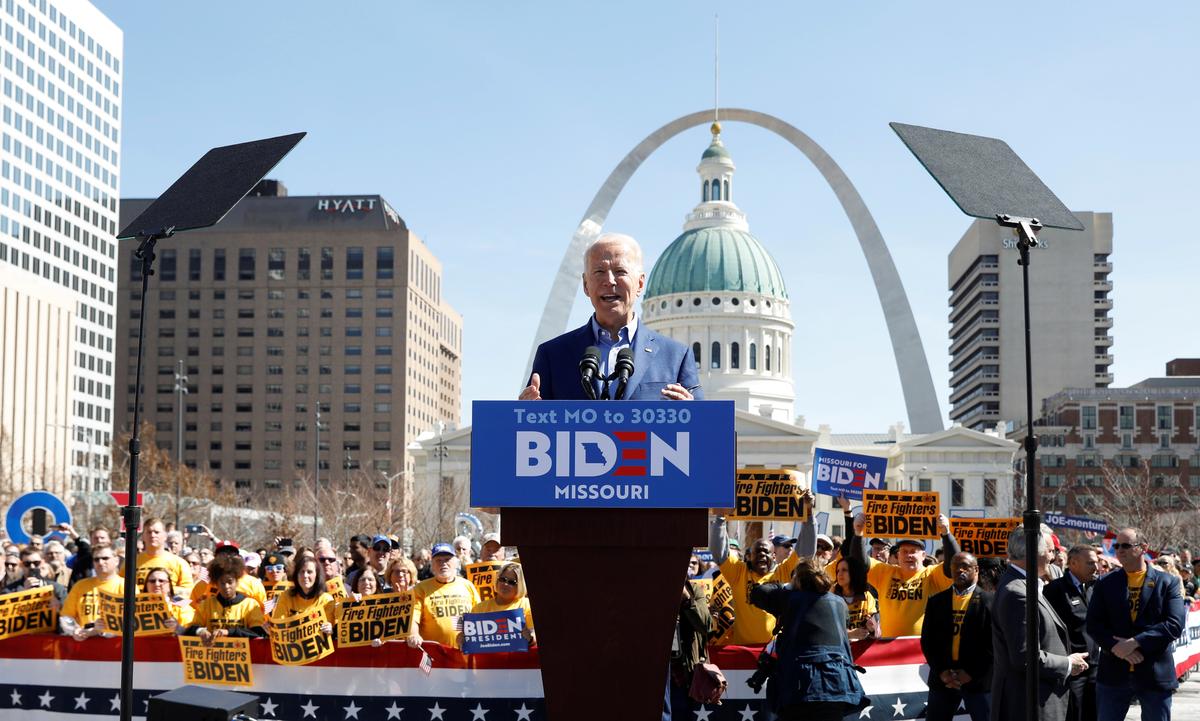 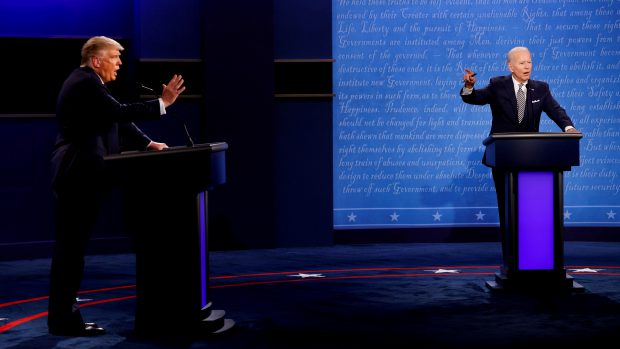 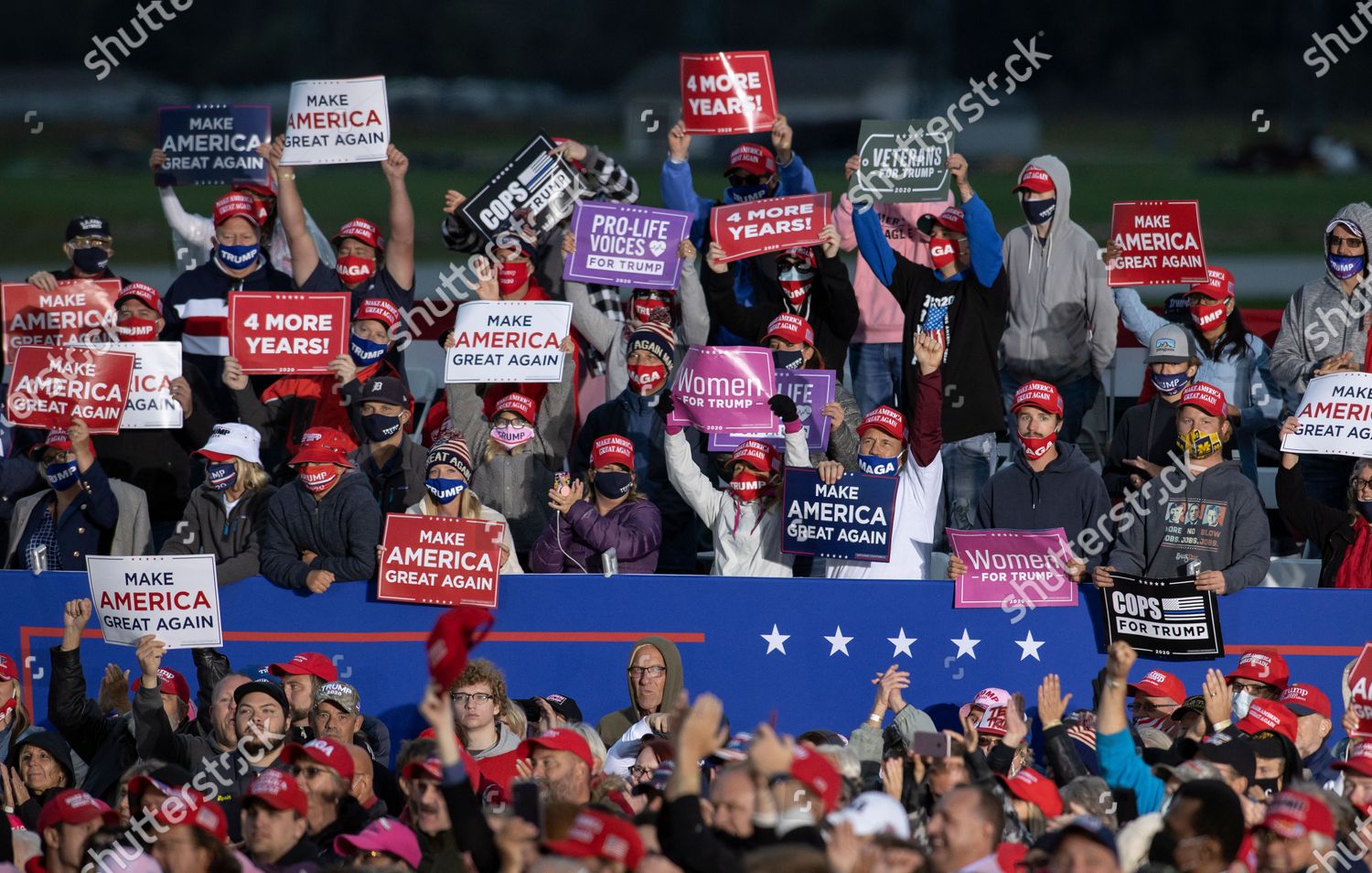 Sbor volitelů
538 členů, kteří volí prezidenta
Podle počtu obyvatel
Minimálně 3 volitele každý stát (Ústava)
Volitelé jsou zavázáni hlasovat pro kandidáta, který vyhraje v daném státě
Nadpoloviční většina 270 hlasů
Nikdo nezíská většinu – volí Sněmovna reprezentantů
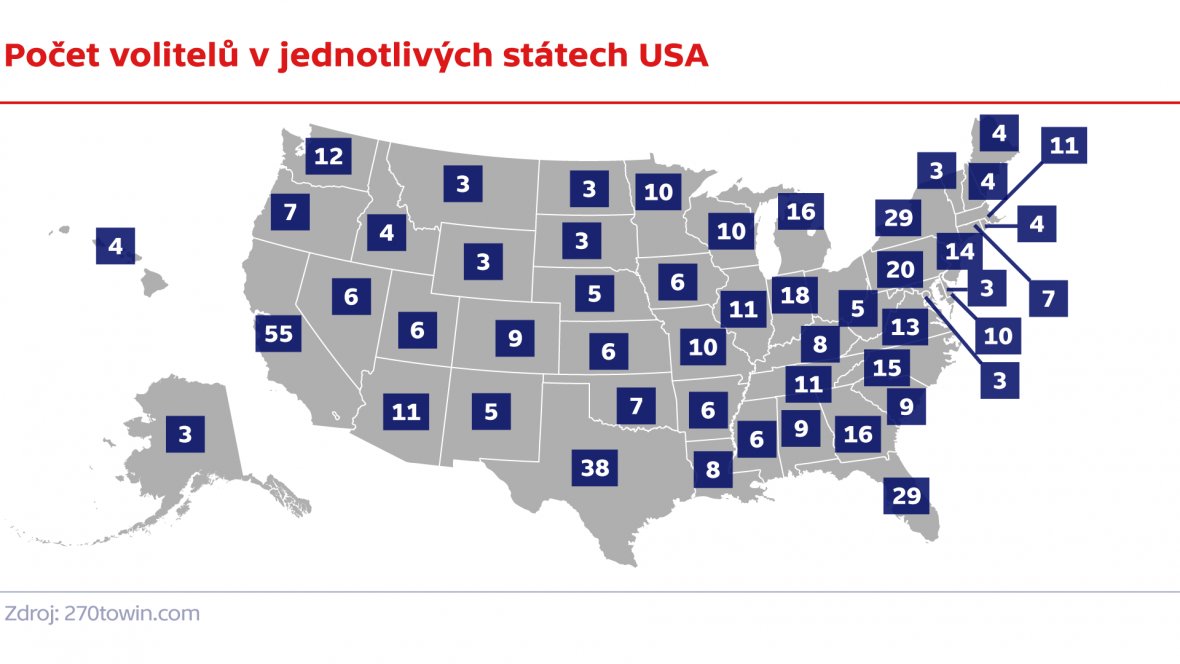 Všeobecné volby
První úterý po prvním pondělí v listopadu
Volení v předstihu – poštou 
Výsledky jsou známy druhý den
Lze vyhrát, i když 78% voličů hlasovalo proti (málo lidnaté státy s velkým počtem volitelů)
Nevolí Guam, Portoriko, Americké Panenské ostrovy a Severní Mariany
Volitelé volí po druhé středě v prosinci
Washington 6. ledna schůze Kongresu
2016
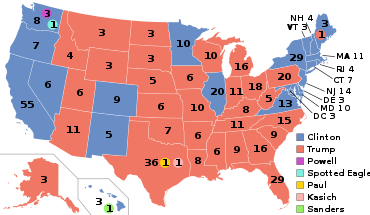 Prezidentský slib
Ujímá se úřadu 20. ledna
Inaugurace před budovou Kapitolu ve Washingtonu, D. C.
Poledne – přísaha, slib a inaugurační řeč
Přísahá na bibli, popřípadě na sbírku zákonů
Neměnný text od roku 1884: „Já (jméno) slavnostně přísahám (nebo slibuji), že budu čestně vykonávat funkci prezidenta Spojených států a ze všech svých sil budu zachovávat, střežit a bránit Ústavu Spojených států.“
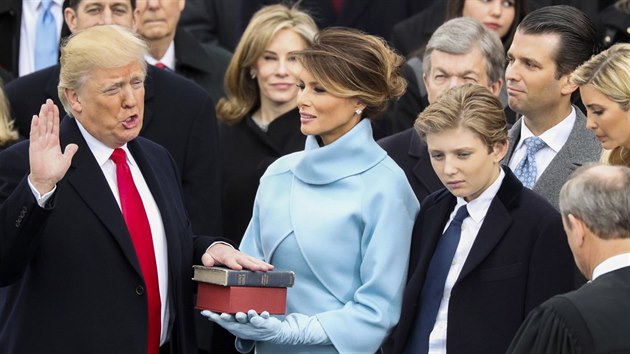 Zdroje
KULIŠŤÁKOVÁ, Petra. Americký volební systém: Volba prezidenta. Brno, 2017. Závěrečná práce. Masarykova univerzita. Pedagogická fakulta. Katedra občanské výchovy.